IRIS Services, Products, Quality Assurance Efforts, and Potential Links to High Performance Computing in the Era of BIG DATA
By T. Ahern, M. Bahavar, R.Casey, C. Trabant, A. Clark, A. Hutko, R. Karstens, Y. Suleiman, B. Weertman
Primary TOPICS
Data Access Services – a new paradigm
Improved internal and external ease of use
Products – stepping stones to further research
Improved Quality Assurance
Developing connections to HPC environments
IRIS’ Crown Jewel
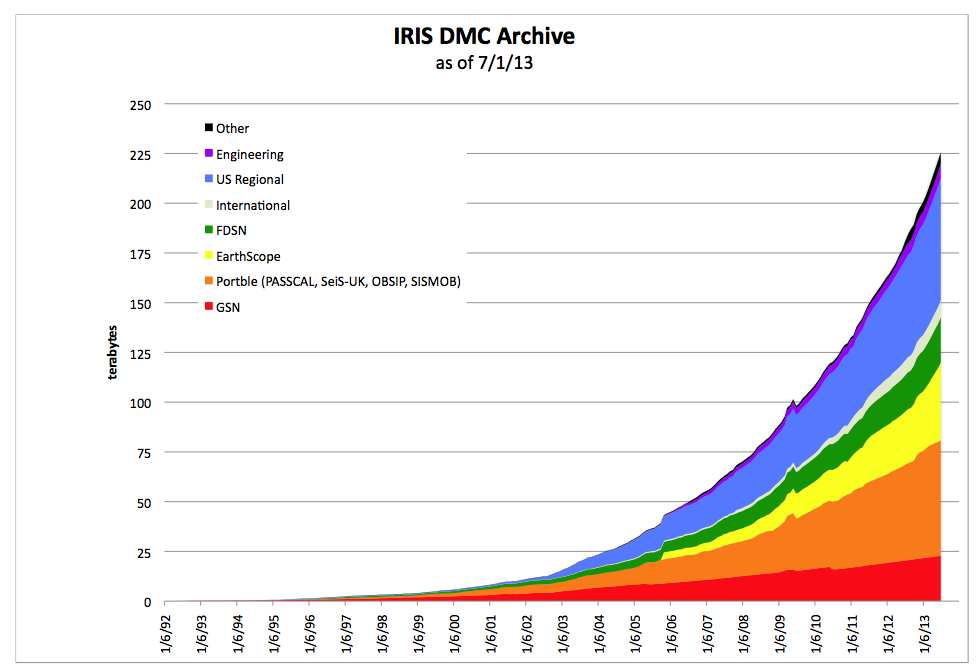 IRIS Data Services Challenge
The data holdings are large!
How do we develop simple methods to discover, access, and utilize the data?
How can we assist researchers in early stages of their research?
How can we support tools that are commonly used in the community? 
How can IRIS improve the quality of global seismological data?
IRIS Services – service.iris.edu
IRIS web services
timeseries
rotation
sacpz
resp
evalresp
virtualnetwork
traveltime
Flinnengdahl
distaz
products
FDSN Web services
dataselect
station
event


Documentation
Programmatic support is widespread
Modern computer languages that include support for basic web services include:
Java
Perl
Python
PHP
MatLab
JavaScript
R (e.g. Rcurl)
C#
C/C++ (multiple libraries)
Perl Fetch scripts: command line access
http://service.iris.edu/clients/
FetchData
	
FetchEvent
	
FetchMetadata
FetchData options
FetchData retrieves miniSEED, simple metadata, SEED RESP
	and/or SAC Poles and Zeros using the following selection criteria:
Network, Station, Location and Channel
all optional, can contain ‘*’ and ‘?’ wildcards, virtual networks supported
Start and end time range
Geographic box or circular region
Selections:  command line, selection list file or BREQ_FAST file
FetchData example
Request 1 hour of GSN/ANMO long-period vertical (LHZ) data and simple metadata for 2010-2-27 M8.8 Chilean earthquake:
$ FetchData 
-N IU –S ‘ANMO’ –L 00 –C ‘LHZ' 
-s 2010-02-27,06:34:00 -e 2010-02-27,07:34:00
-o /data/Chile-GSN-LHZ.mseed
-m /data/Chile-GSN-LHZ.metadata
Convert the miniSEED to SAC with metadata
$ mseed2sac Chile-GSN-LHZ.mseed –m Chile-GSN-LHZ.metadata
-E '2010,058,06:34:11/-36.122/-72.898/22.9'
FetchData example results
2 minutes later…
121 SAC files and a quick-n-dirty record section:
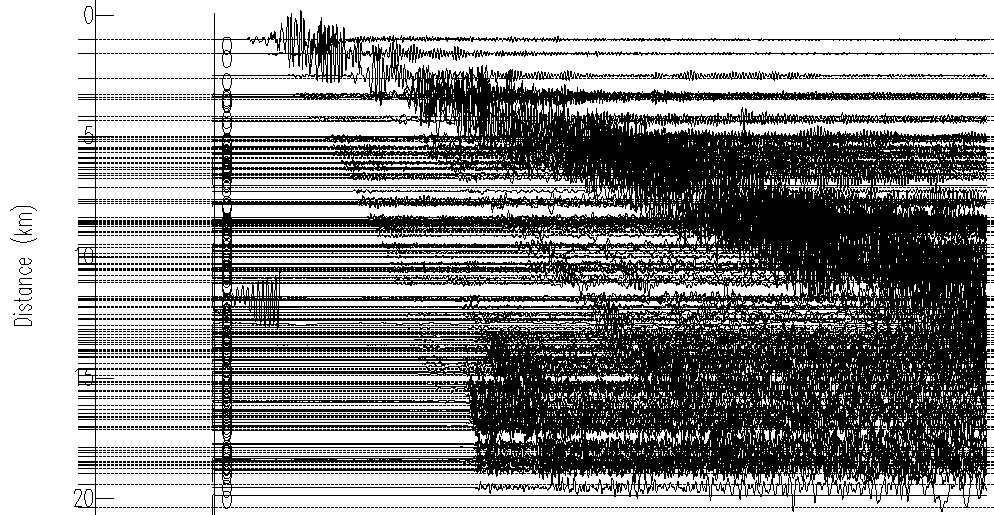 Performance
WS-dataselect has been shown to be able to deliver 1 terabyte of data per day to a single remote user
FetchEvent options
FetchEvent retrieves event information from ws-event and prints simple ASCII output.  Events can be selected using these criteria:
Start and end time range
Geographic box or circular region
Depth range
Magnitude range and type
Catalog and contributor
IRIS event ID
Other options:
Include secondary origins (default is primary only)
Order results by magnitude or time
Limit to origins updated after a specific date
FetchEvent example
Request events for a 20 minute period including secondary origins:
$ FetchEvent -s 2010-2-27,6:30 -e 2010-2-27,6:50 -secondary
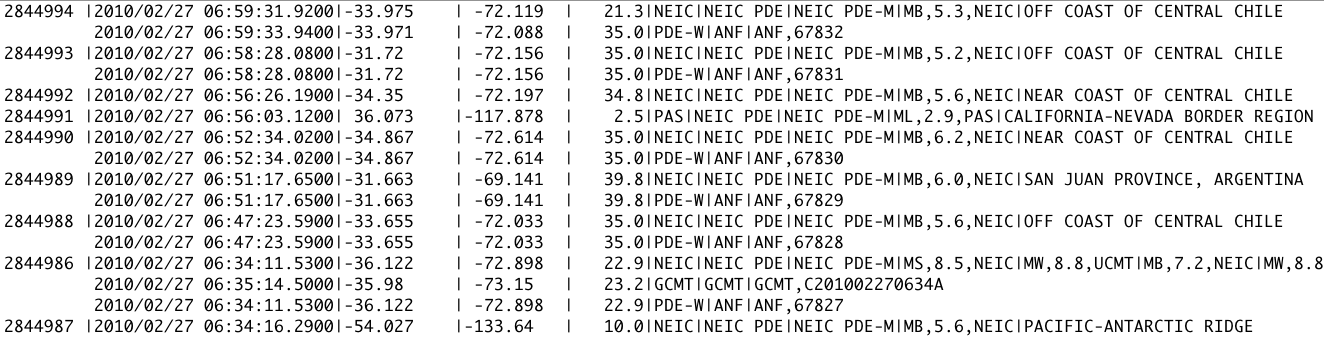 The success of web services
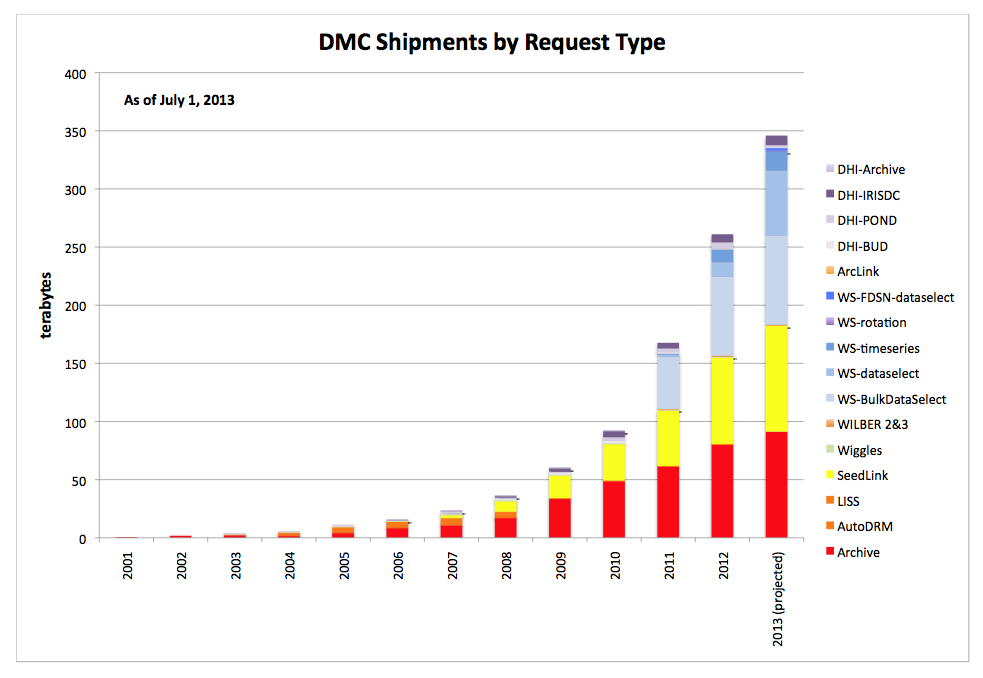 International Coordination
FDSN web services are well coordinated between Europe and the US
Intend to promote them elsewhere
Canada, Japan, China, SE Asia
Many developers producing ws aware clients
ObsPy
SOD
jWeed
WILBER 3
EFFORTS in Higher Level ProductsAdapted from National Research Council Committee on Data Management and Computation (CODMAC)
LEVEL 4
Integrated Research Products
LEVEL 3
Seismological Research Products
LEVEL 2
Derived Information
Standard Processing
LEVEL 1
Quality Controlled Data
LEVEL 0
Raw Data
16
Products from IRIShttp://www.iris.edu/dms/products/
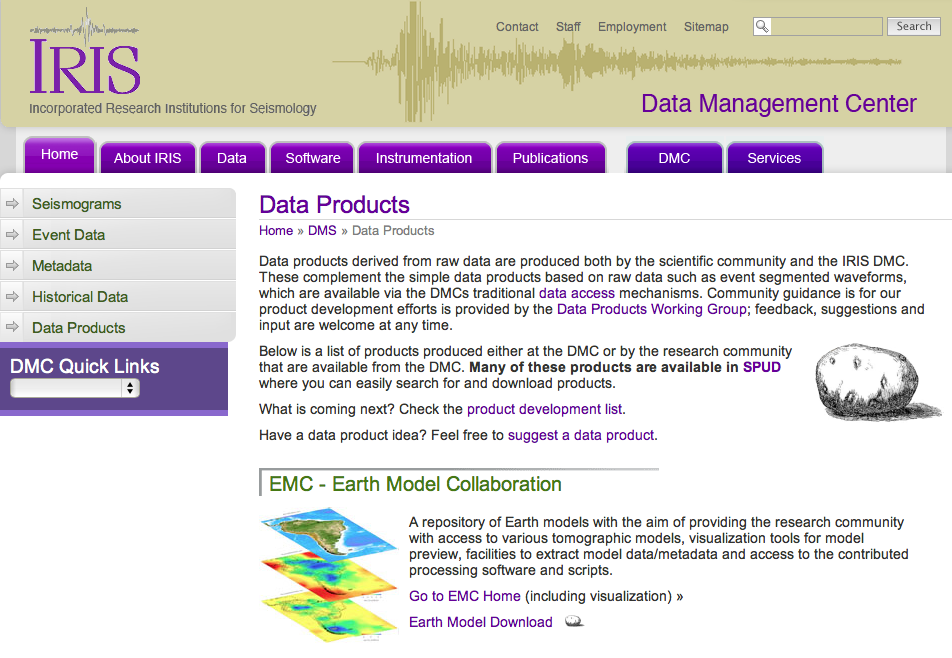 PRODUCT
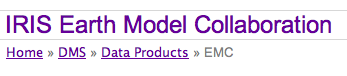 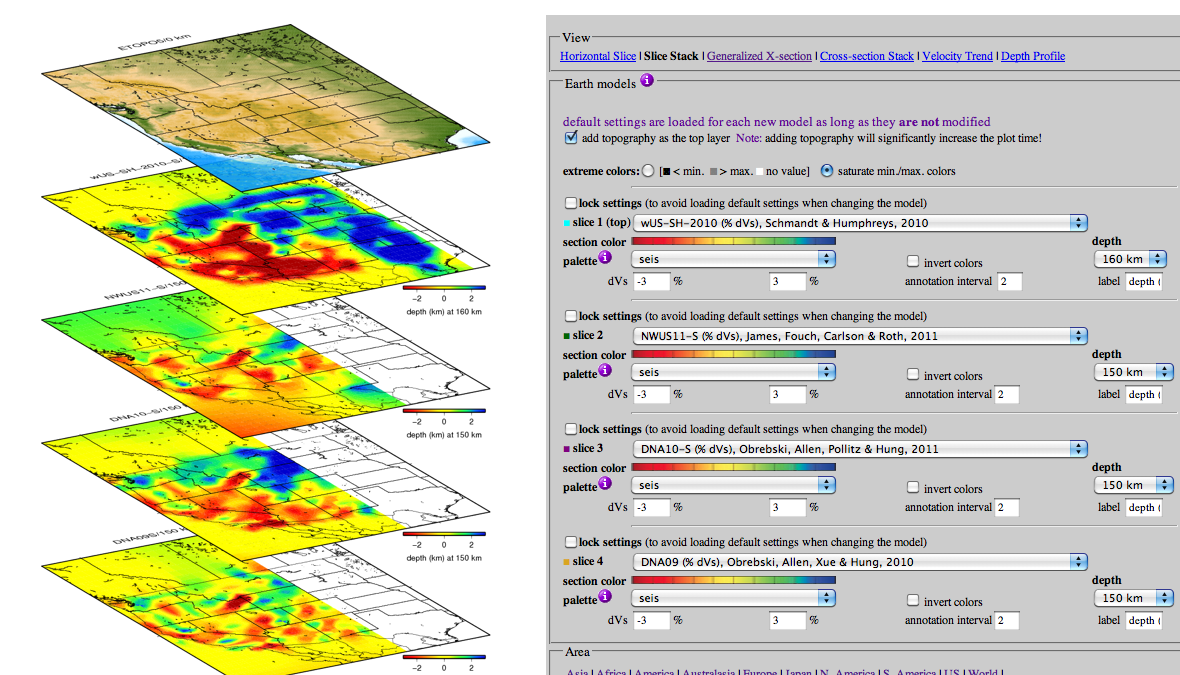 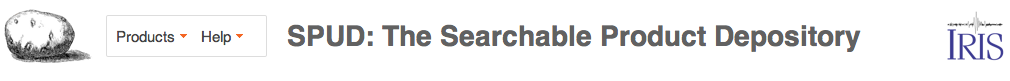 Searchable ProdUct Depository  (event products   all products)
Special Event Products
Hurricane Sandy: very bad for New York City, $75B in damage overall
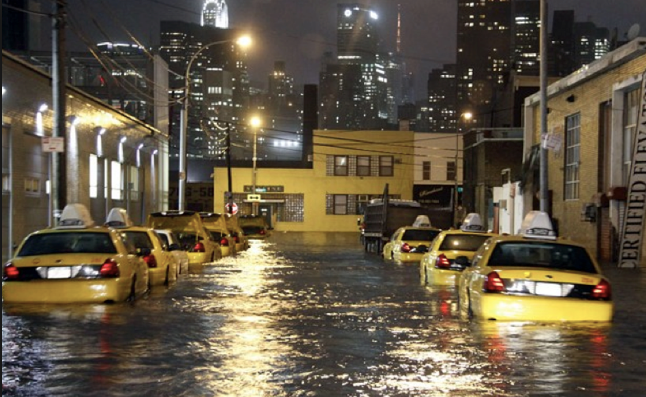 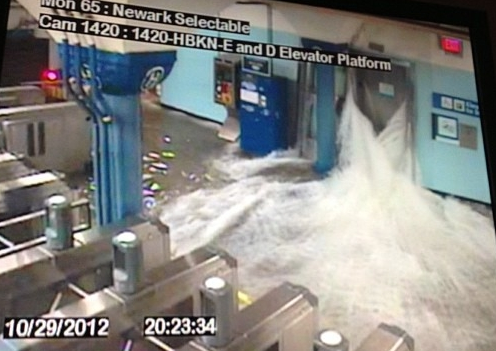 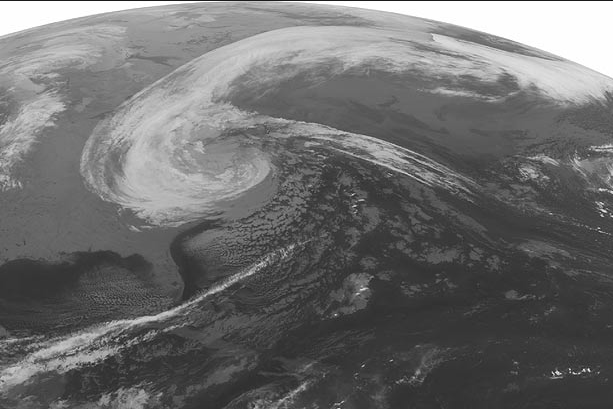 Hurricane Sandy: very interesting seismic noise source
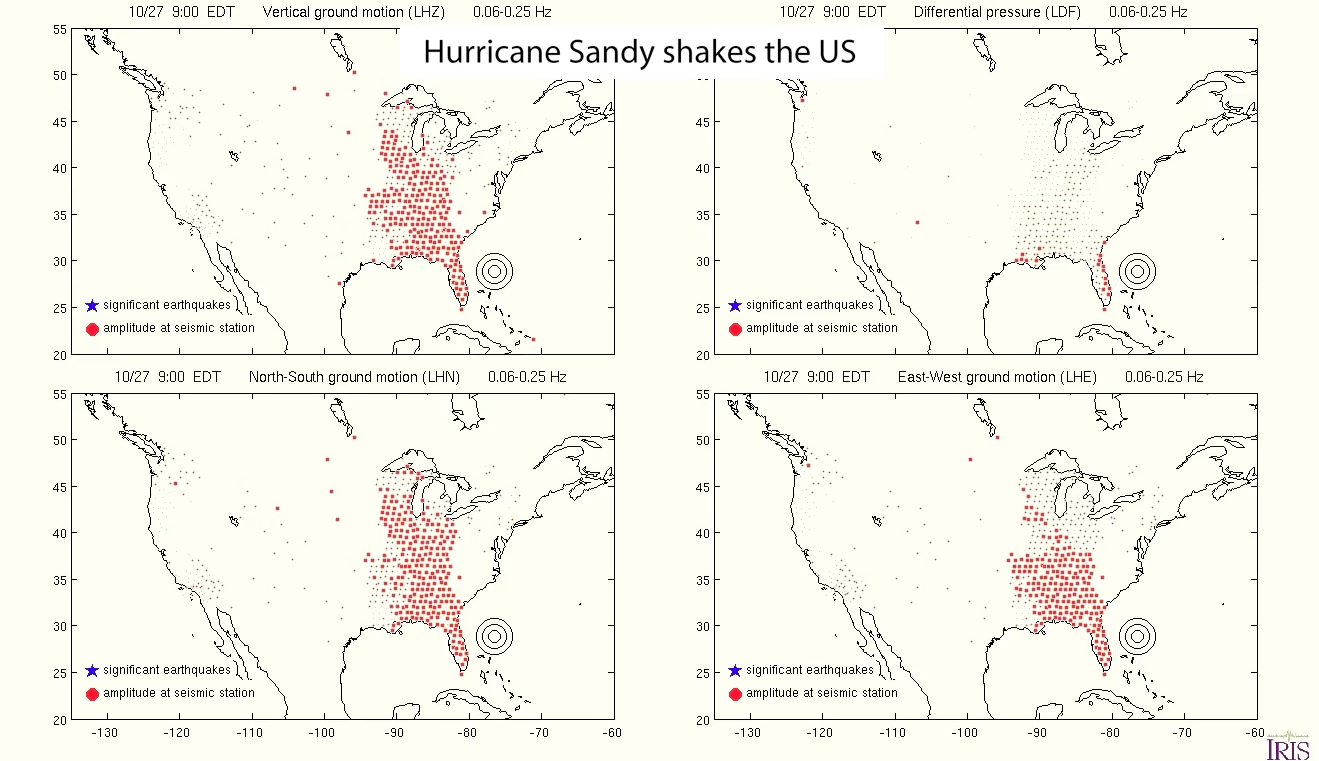 Pressure
Vertical
North-South
East-West
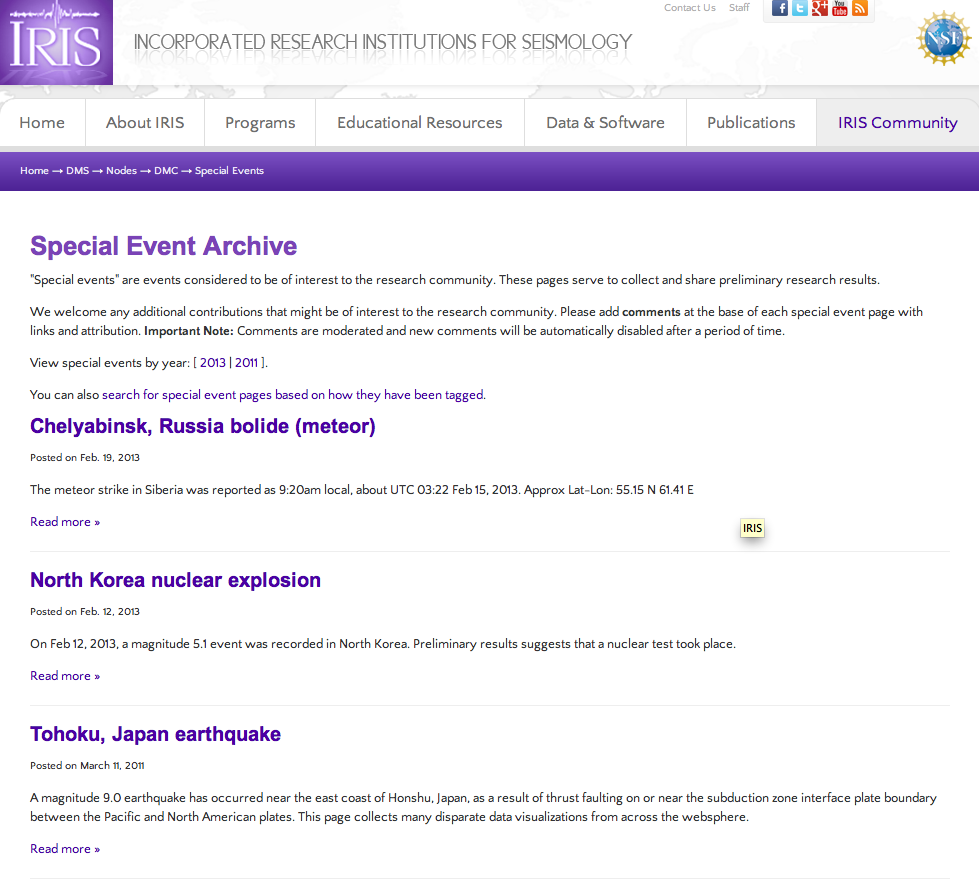 Russian bolide seen by Global Seismic Network stations
(atmospheric to ground coupling generated long period surface waves)
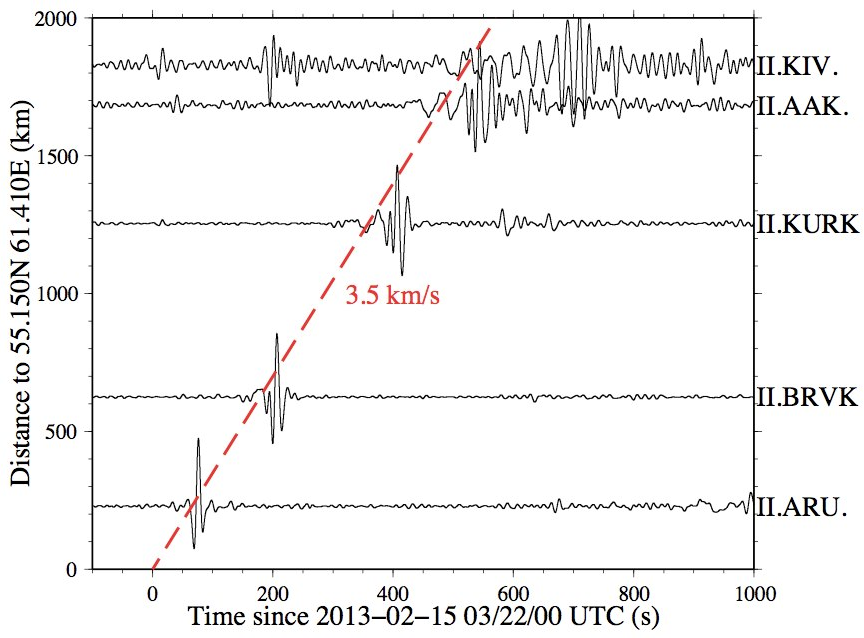 but…..
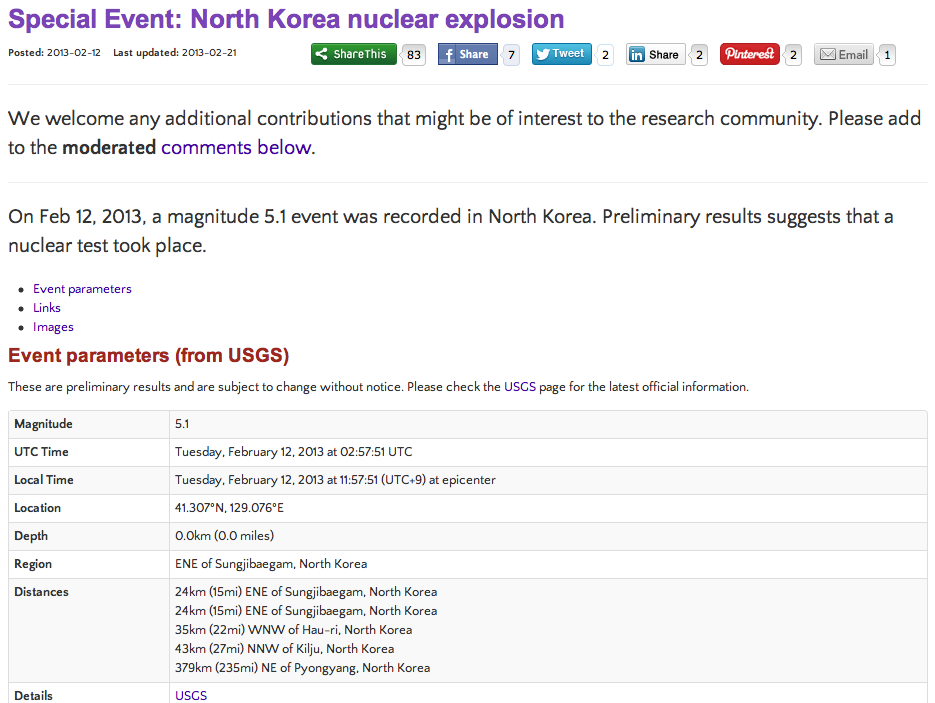 2009 & 2013 test had very similar locations!
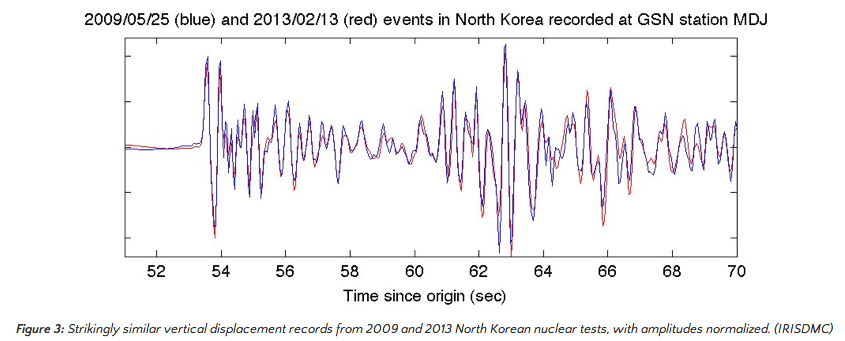 On-demand synthetic seismograms
We are computing a complete GF database for:

	* High resolution 2D axisymmetric SEM  (maybe 0.5 Hz?)

 	* All source depths/distances

	* Seven 1D reference models (PREM, AK135, PREMoceanic… 

	* Available on demand/command line to anyone through IRIS

	* Returns synthetic seismograms: filtered, GCMT or any 										 moment tensor convolved
ETH:  Tarje Nissen-Meyers, Martin viel Driel, Niloufar Abolfathian
		IRIS:  Alex Hutko & Chad Trabant
Quality Assurance Using MUSTANGModular Utility for Statistical Knowledge Gathering
What is MUSTANG
A system initially providing ~two-dozen QA metrics
Web service architecture and accessible 
Crawls through all data in the archive
Changes in data and metadata trigger recalculation
Integration with IRIS Web Services suite
Can be part of a larger network of QA systems
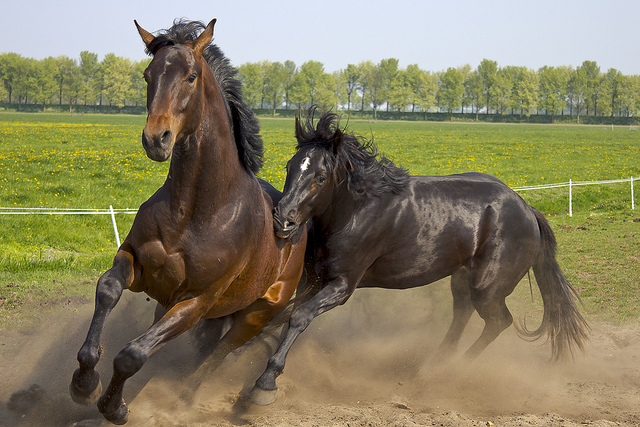 How is MUSTANG designed?
Consists of 3 major components
A Master Scheduler (MCR)
A central storage system (BSS)
A metrics compute cluster
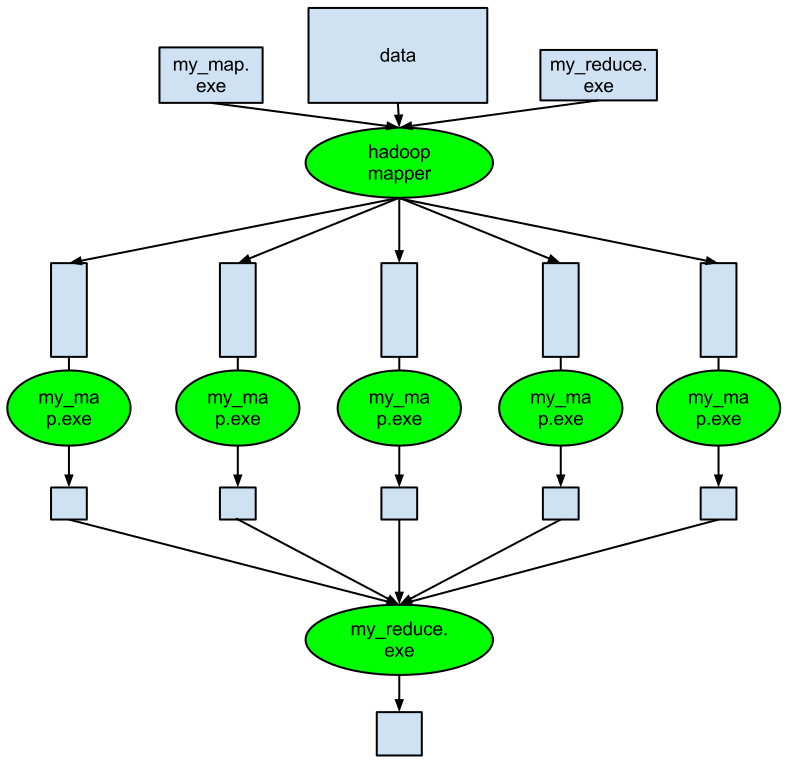 mcrmom
sched
resched
jobmgr
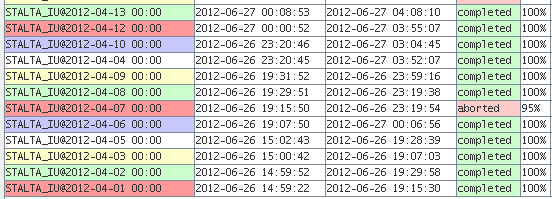 Node A
Node B
Node C
Node D
Node E
store
Metrics Project Status
Simple metrics development 
Includes development of data acquisition, messaging, metadata processing, and other foundational details
Gaps, STA/LTA, Overlaps, Availability, Max/Min/Mean/Median values, RMS 
SNR – event based using tau-p
Data Latency adapted from existing QUACK code
Polarity reversal will follow SNR 
Linearity is challenging 
State of health metrics
Metrics Project Status  (2)
Multiple time series metrics
Station percent completeness
Multiple station min/max/mean/median
Other metrics being worked on
Complex processing – in pipeline
PSD algorithm just completed
Processing just beginning
Calculations do not have instrument corrections applied
PDF plots will be generated dynamically to support aggregation and spectral differencing
More Metrics in Development
Coherence of two separate time series
Cross-correlation of two separate channels
Differencing in PDFs,  Aggregate PDFs
Percent difference above HNM
Check channel orientation – finding max coherence
Compare cross-spectrum of two co-located channels
Compare data to synthetic tide
Later Phase
Additional metrics to be produced
Look for spectral trends through mode differencing
Timing integrity check by comparing to TauP
Correlation of data to atmospheric data
Ping or glitch detection
Histogram of DC offsets
Dead channel detector
Visualization Client -LASSO
Flagship visualization client
Provide ability to easily browse metrics data
Provide ability to generate plots of indicated metrics
Provide ability to organize results in web page
Intended audiences
Network operators
Scientific users
IRIS DMC: Enhanced Quality Assurance
Domestic & Non-US
Network Operators
Data Quality Technician
PostgreSQL Database
MUSTANG Metric Estimators
Gaps, overlaps, completeness, signal to noise, power density, pdf mode changes,
Glitches, (~24 metrics in phase 2)
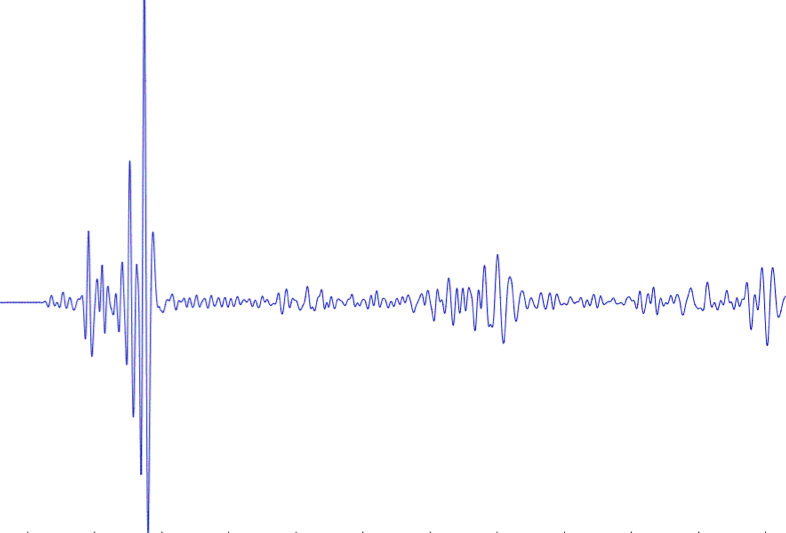 Archived and Real Time Data
IRIS DMC: Research Ready Data Sets
Domestic & Non-US
Network Operators
Data Quality Technician
MUSTANG Metric Estimators
Gaps, overlaps, completeness, signal to noise, power density, pdf mode changes,
Glitches, (~24 metrics in phase 2)
PostgreSQL Database
DMC Filters Data Request  Using Defined Constraints
Research Ready Data Sets
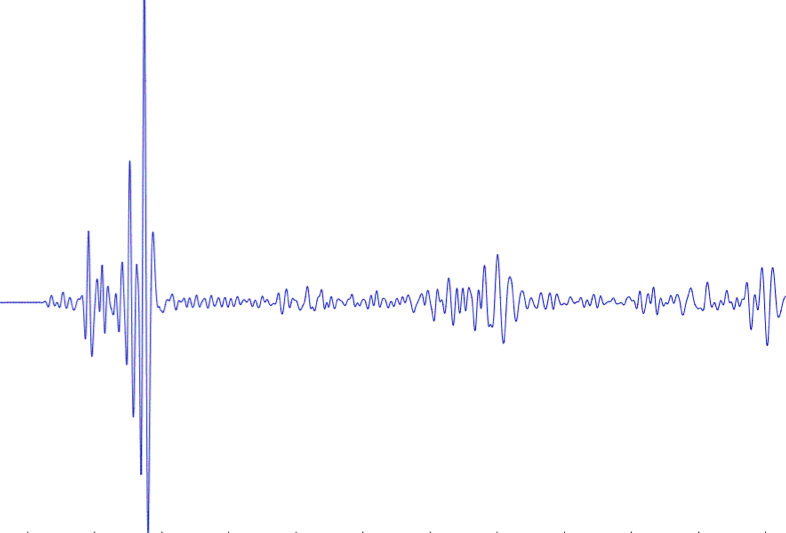 Archived and Real Time Data
Filtered Data Request Returned to Researcher
Researcher Specifies  Required Data Metric Constraints
Auxiliary Data Center
IRIS currently operates an Active Backup System in Boulder, CO at UNAVCO
Replication of time series and DBMS
And other key items such as software source, etc.
We wish to move toward a fully functional auxiliary data center model
LLNL
SDSC
Argonne

This can provide “cycles close to data”
Multiple Fully Functioning DMCs
Load
Balancer
LLNL
Seattle
SDSC
Ingestion
	BUD Real Time System
	File Ingestion System

Web Services - Entire suite
	Breqfast
	WILBER3
	MUSTANG
	SeismiQuery
		Breqfast Requests
	WebRequest
DBMS
DBMS
DBMS
Wave
forms
Wave
forms
Wave
forms
Links with High Performance Computing
Research Ready
Formatted for HPC
	netCDF
	HDF5
	ADIOS
	other
LLNL
Seattle
Scriptable 
Event Extraction
Web Services
With Research Readiness
DBMS
DBMS
Event Products
Wave
forms
Wave
forms
Coordination with University Researchers
Builds on IRIS DMC Strengths
Provide access to hi-graded event products
Plumbing between the archive and HPC environment streamlined
Builds on LLNL strengths
Data Mining
Algorithmic processing on an HPC environment
Fosters Collaboration
Some short live demonstrations
Fetch data
Conversion to SAC

The entire GSN in 2 minutes per event
THANK YOU FOR YOUR ATTENTION
Requirements
Identical (or very similar) hardware and software
Hardware
300 terabyte RAID
~ 5 Dell Enterprise Servers
Firewalls, routers, local area network
High speed connections to Internet 2 or greater
Software
VMWare
Oracle Linux
Oracle RDBMS
Trying to move to Enterprise Postgres
etc.
USArray GMVs   Ground Motion Visualizations
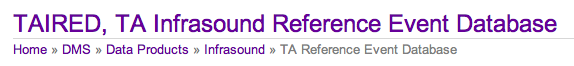 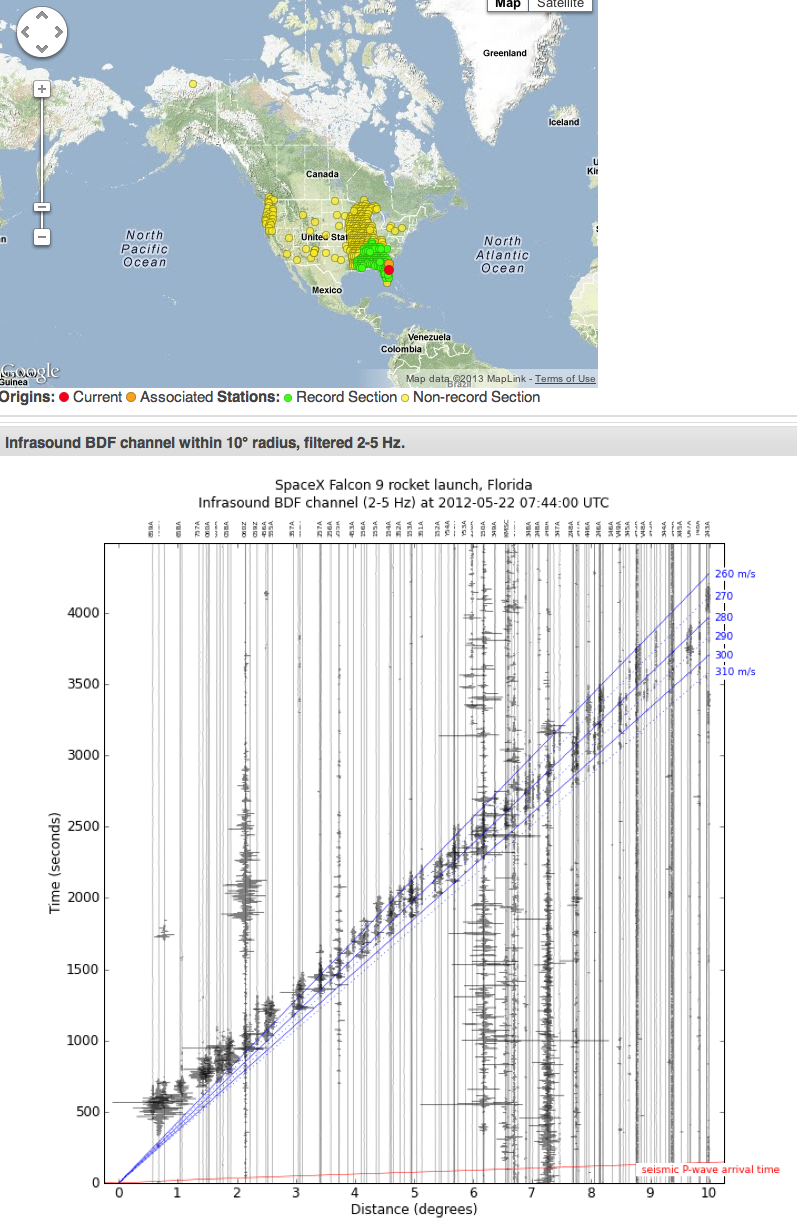 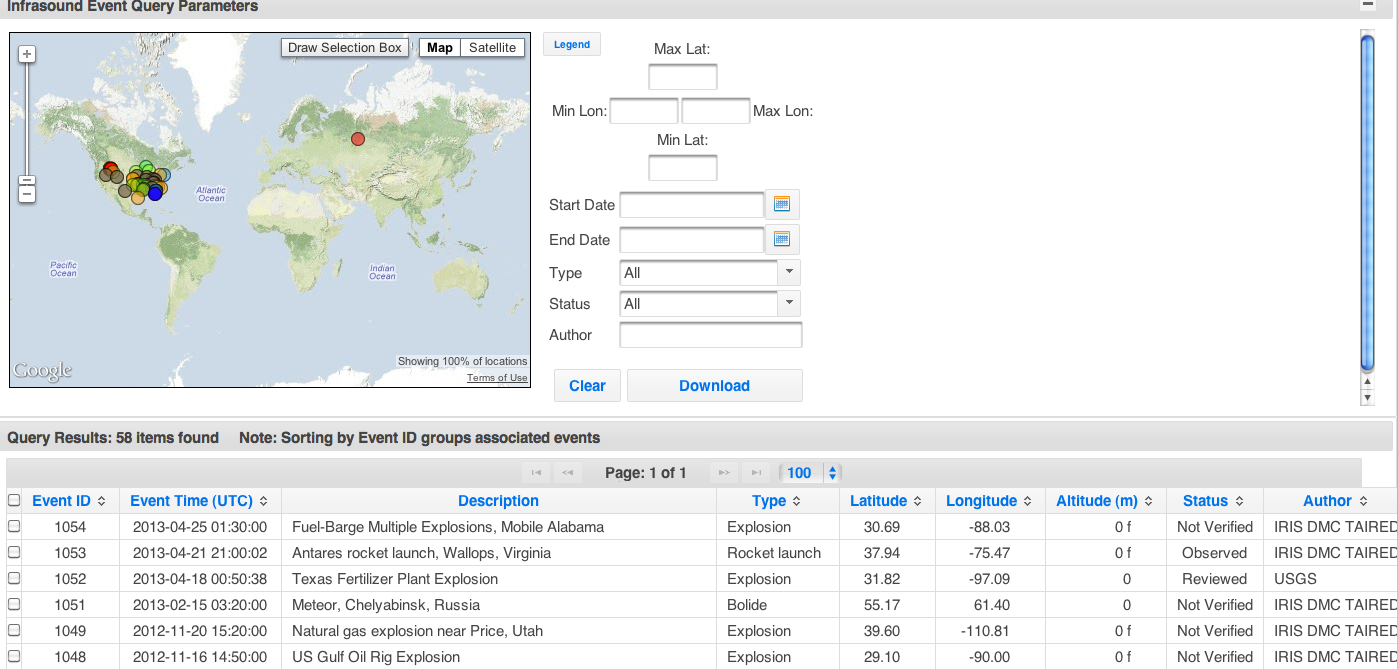 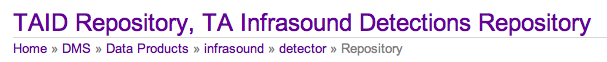 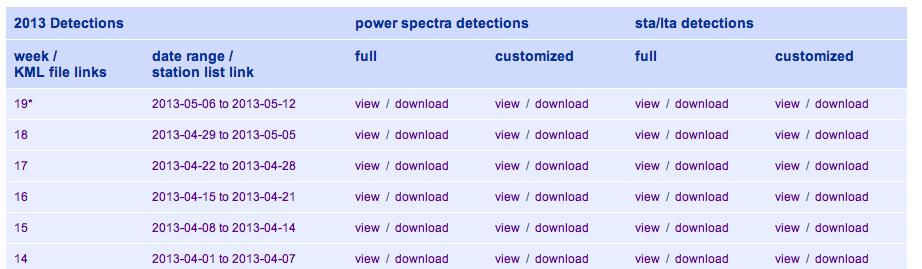 -Continually running infrasound auto-detections
All SPUD products are accessible through a webservice/XML.

Translation: command line download GCMTs  
(email product@iris.washington.edu for help)
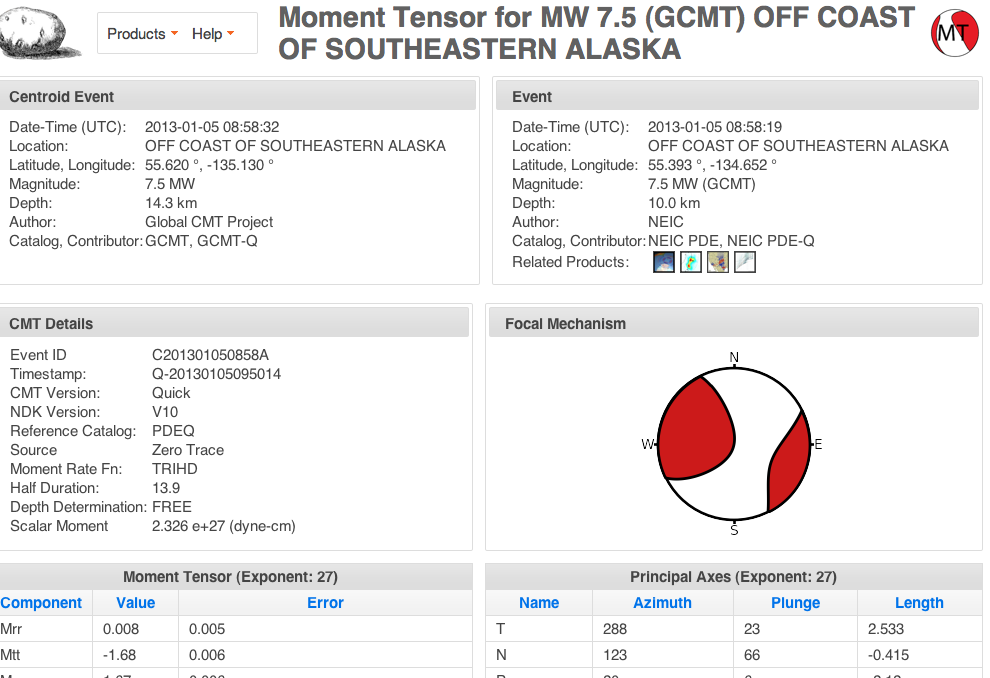 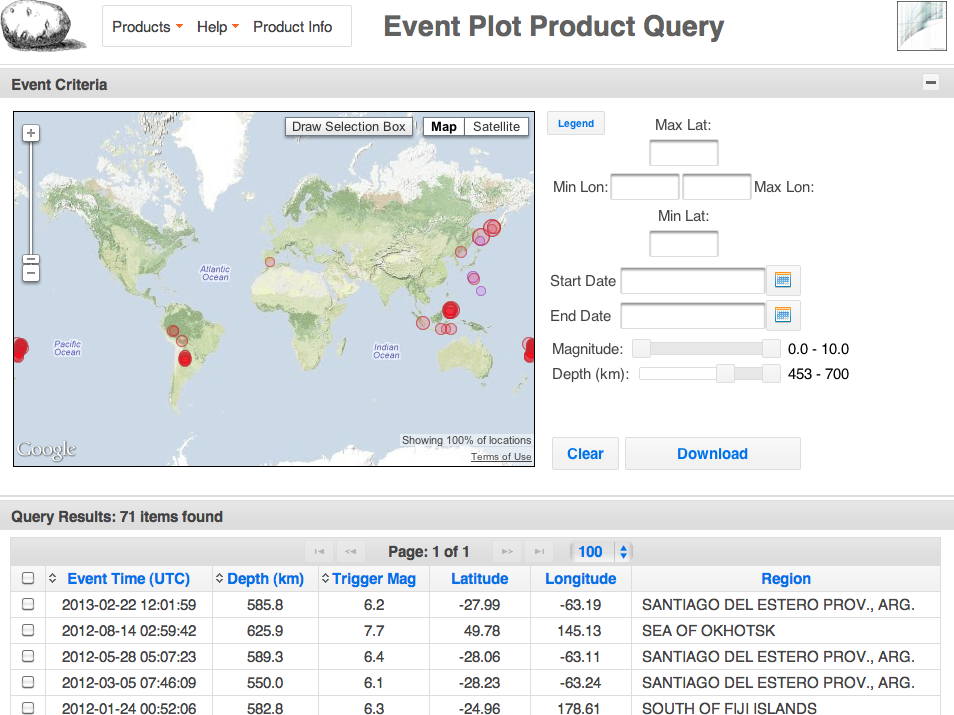 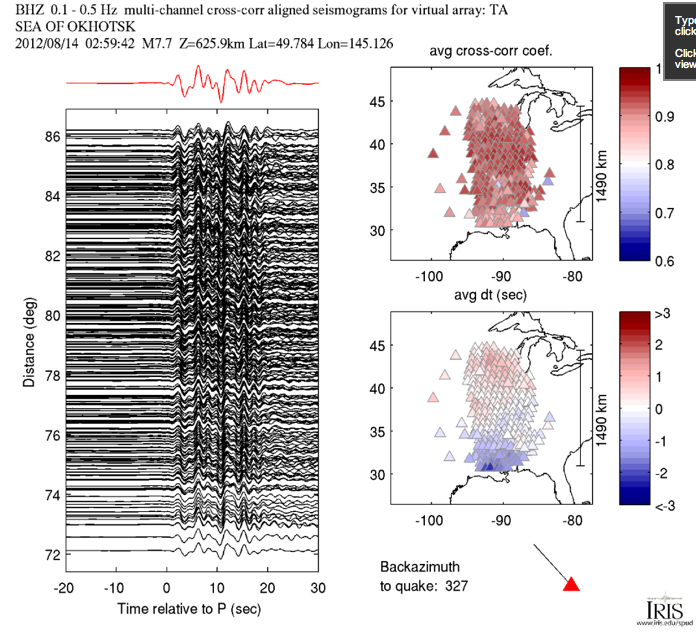 Dozens of record sections
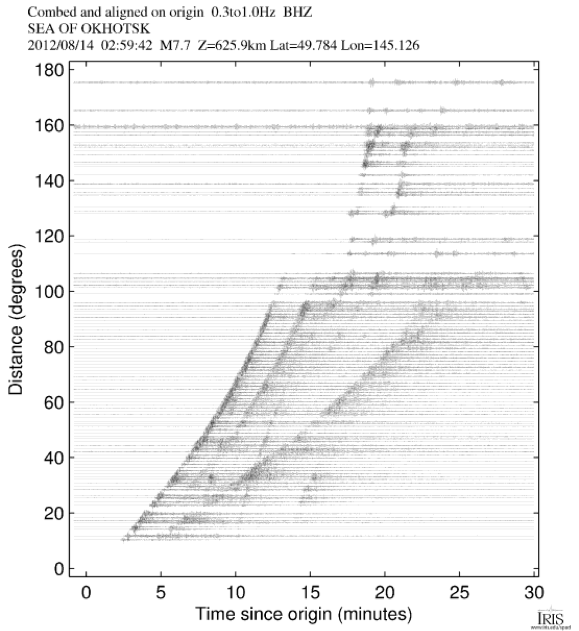 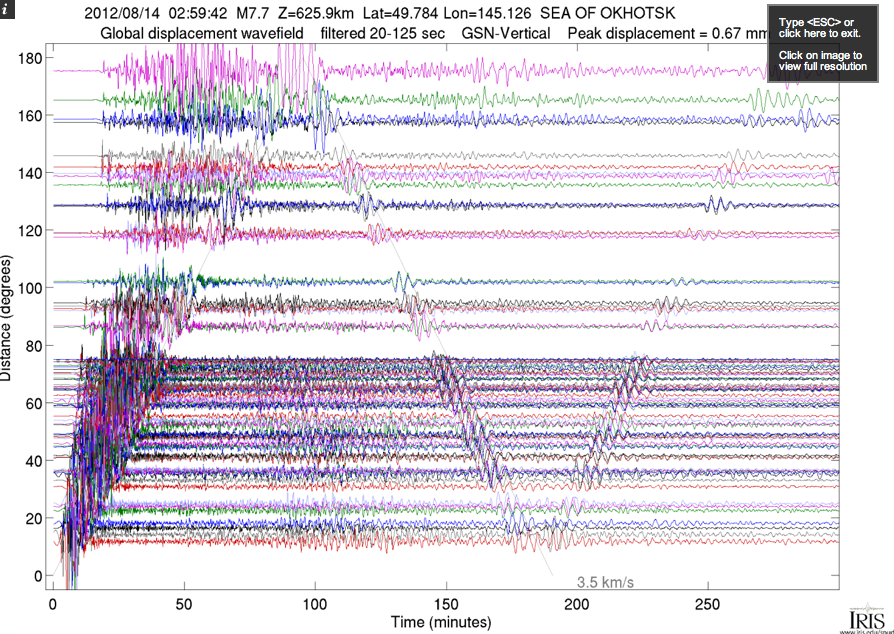 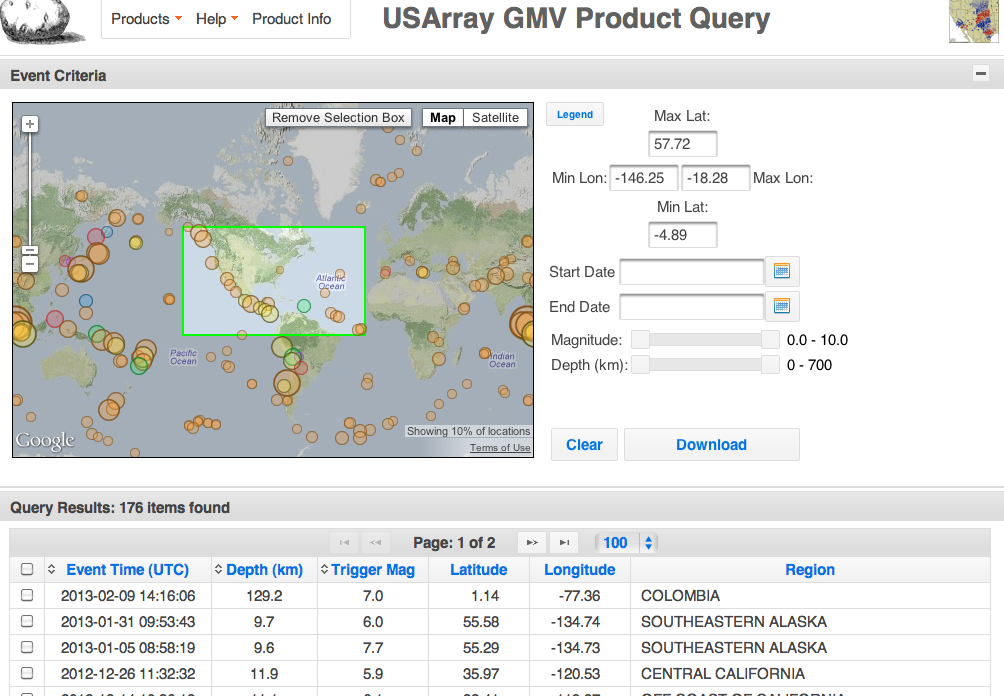